A DACE Projekt
dr. Kiss Csaba, igazgató, EMLA
Budapest, 2024. január 17.
A projekt adatai
Discussions and Actions on Climate and Environment
2022.11.01.-2024.10.31.
Az EU 6 országában
Fő lebonyolító: Justice & Environment
Partnerek: civil szervezetek az érintett országokban
Cél: klímajogokkal kapcsolatos tudatosság növelés
Magyarországi tevékenységek a projektben
Közvéleménykutatás
Rendezvények (alkalmazkodás, klímajogok)
Jogi tanulmány
Média és közösségi média

(onlinle EU konferencia és beadványok a Bizottság felé)
Köszönöm a figyelmet!

https://emla.hu/dace-projekt/ 

A projektet az Európai Unió támogatja.
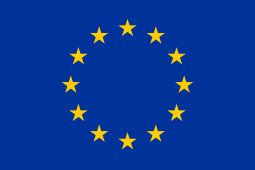